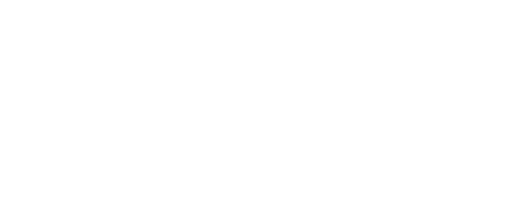 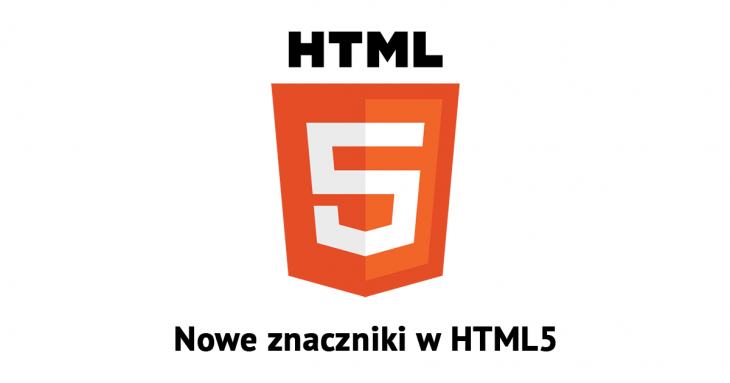 Arkusz kalkulacyjny – filtrowanie i sortowanie
HTML
1
Wanda Jochemczyk, Katarzyna Olędzka
Otwarte dane dane.gov.pl
Portal z danymi publicznymi
Bezpłatne korzystanie z danych, również do celów komercyjnych
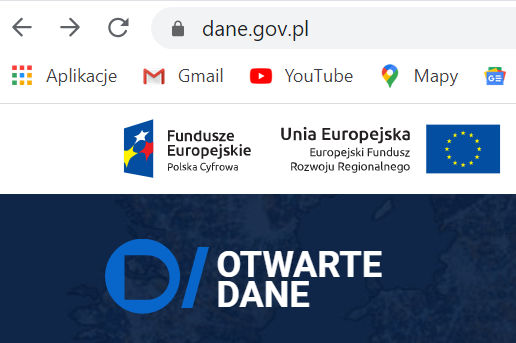 002
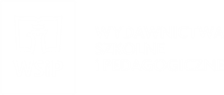 Imiona nadawane dzieciom w Polsce (2019)
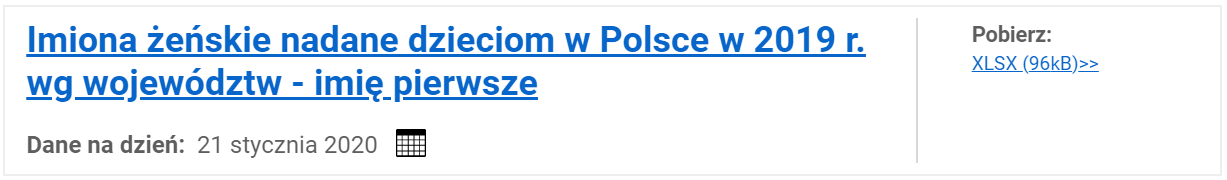 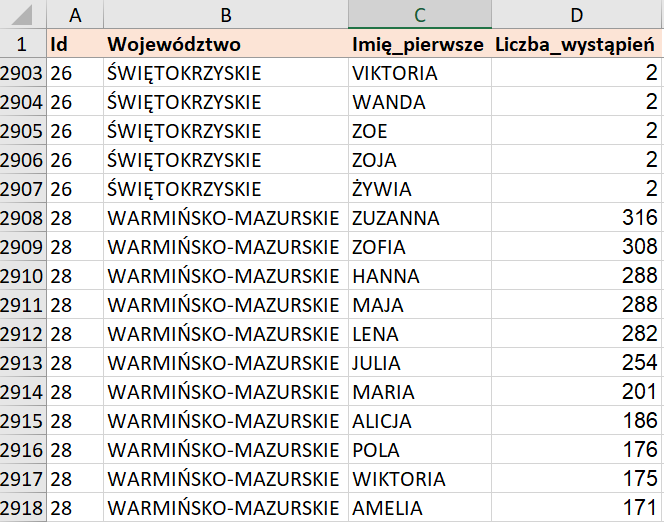 003
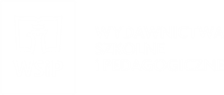 Sortowanie niestandardowe
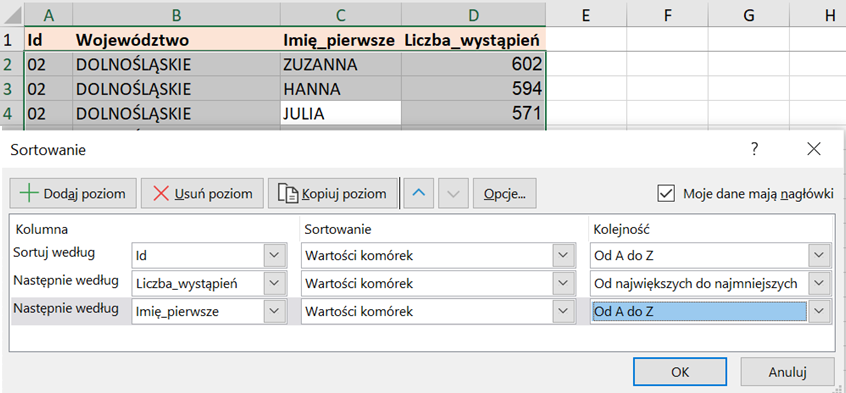 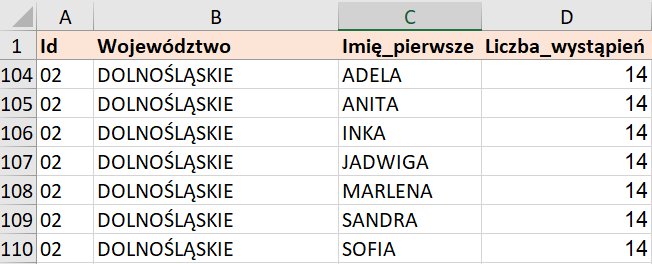 004
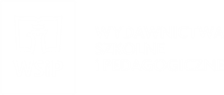 Filtrowanie
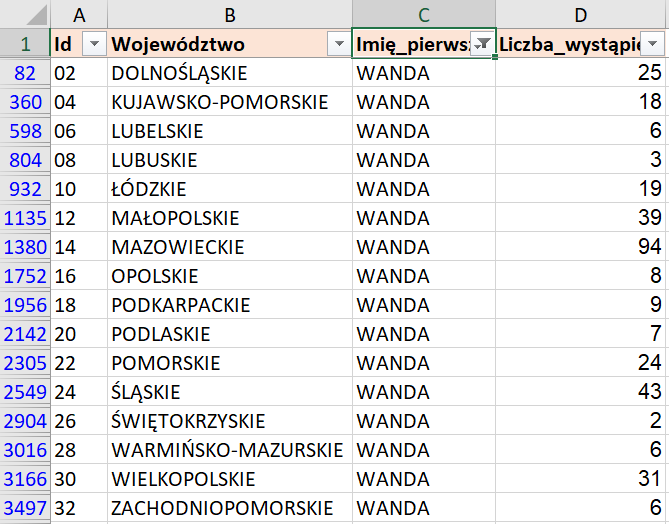 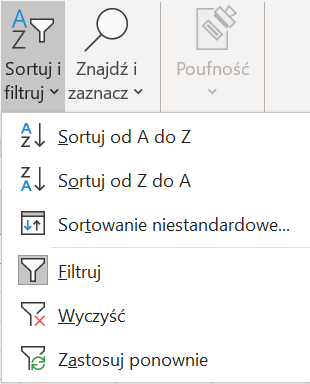 005
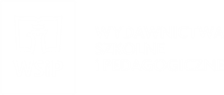 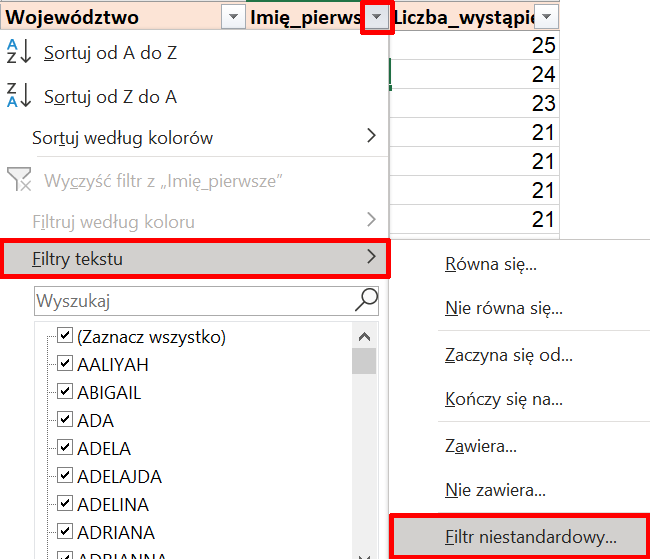 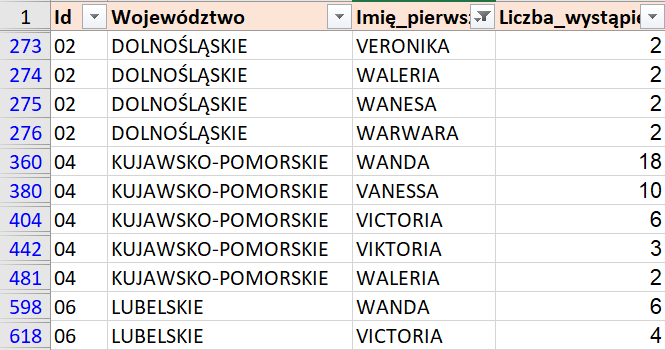 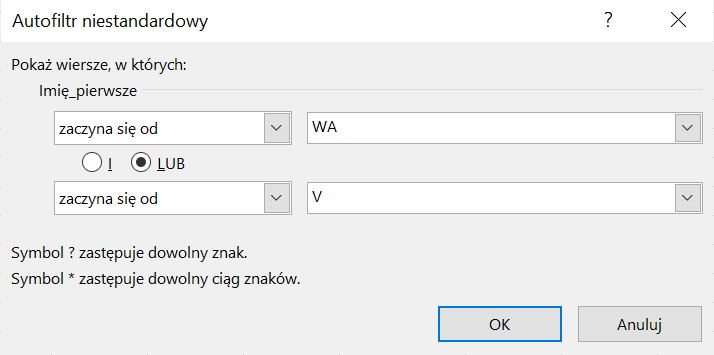 Fragmentatory
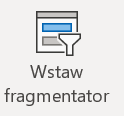 Do wykorzystania dla dużej liczby danych
Karta Wstawianie → Tabela
Na karcie Projekt tabeli w grupie Narzędzia
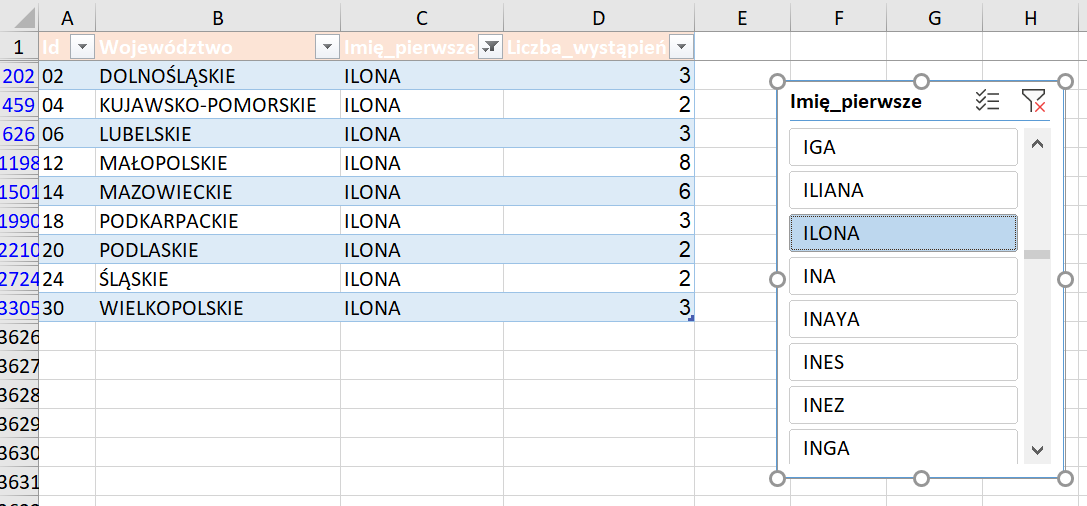 007
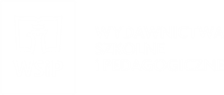 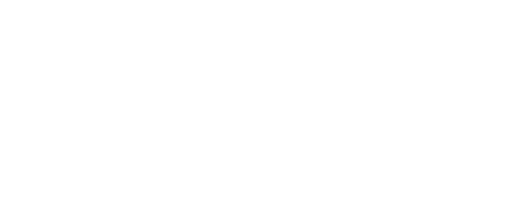 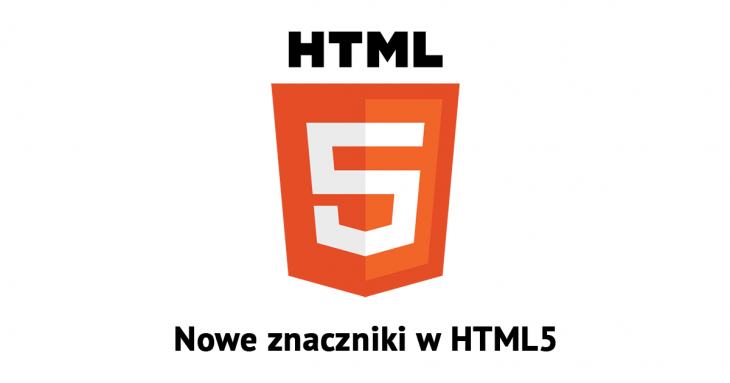 HTML
Dziękujemy za uwagę!
8